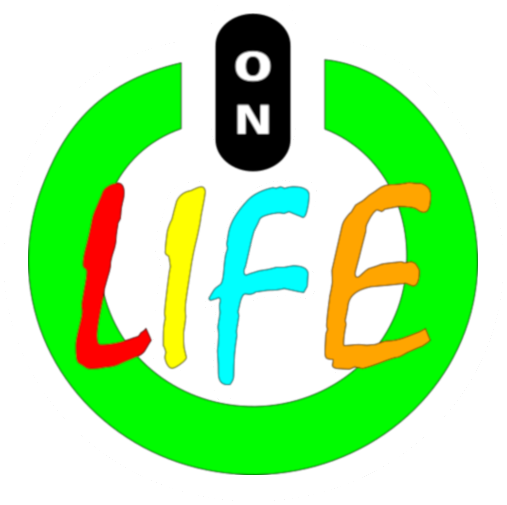 ONLIFE: Empower hybrid Competences for Onlife Adaptable Teaching in School Education in times of pandemic
ONLIFE- Final Event -  Brussels
3 May 2023, European Parliament
Reference Number: 2020-1-PL01-KA226-SCH-095529
Title: Welcome to the project, background
Presenter: Tomasz Szemberg
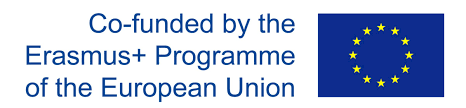 This project has been funded with support from the European Commission. This PowerPoint reflects the views only of the author, and the Commission cannot be held responsible for any use which may be made of the information contained herein.
The day after (March 14, 2020)
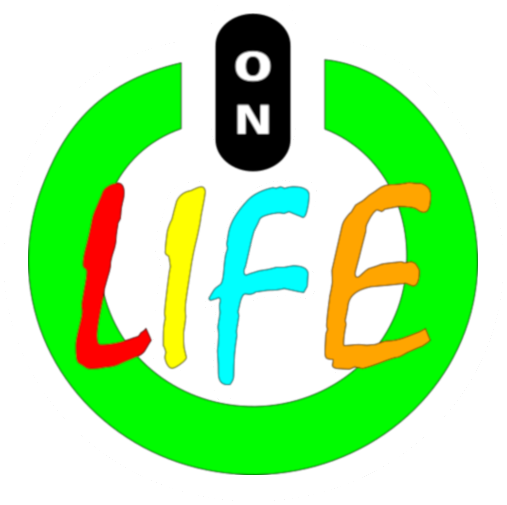 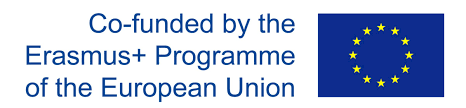 The Main Market in Krakow
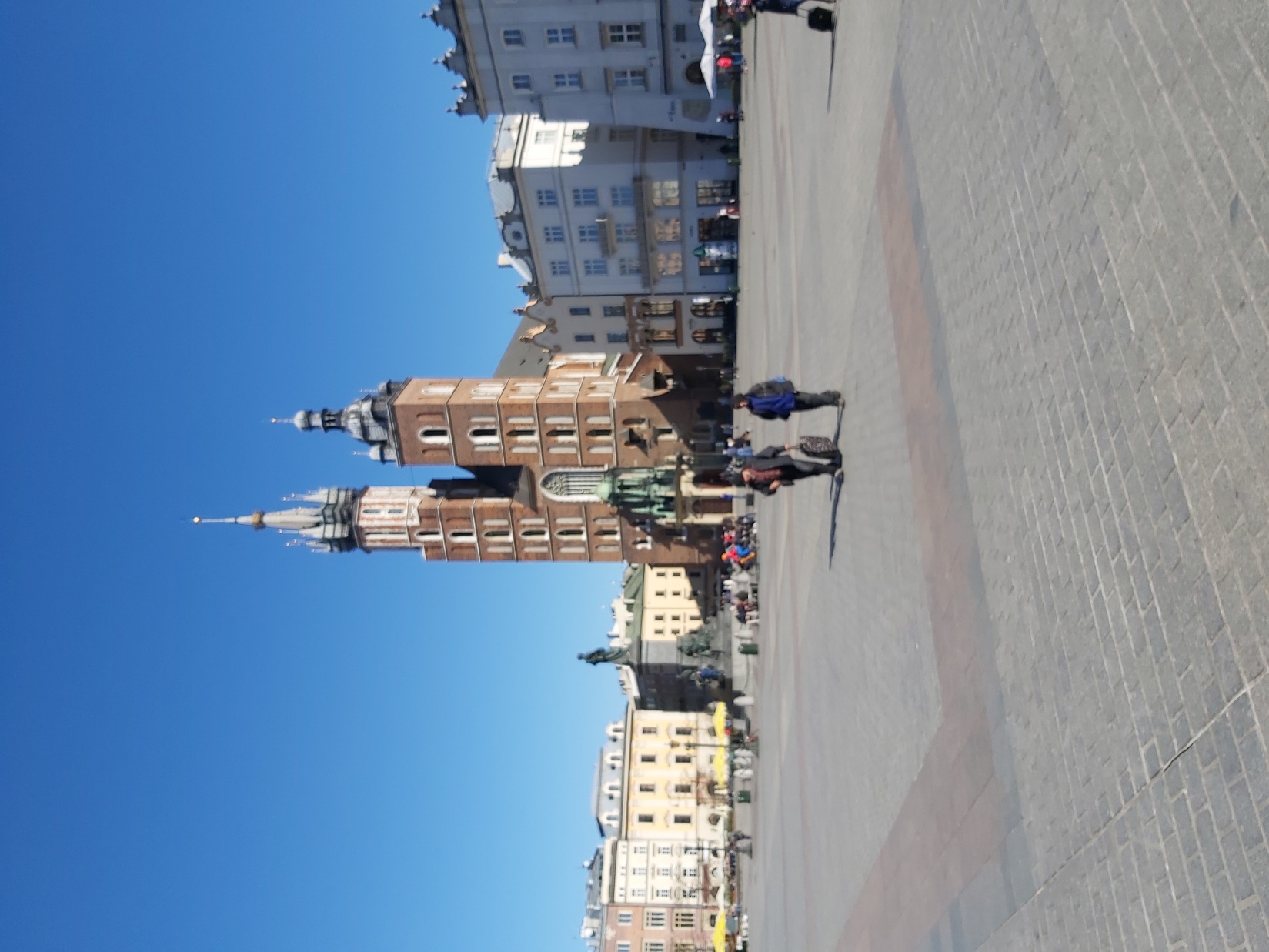 Three days after (March 16, 2020)
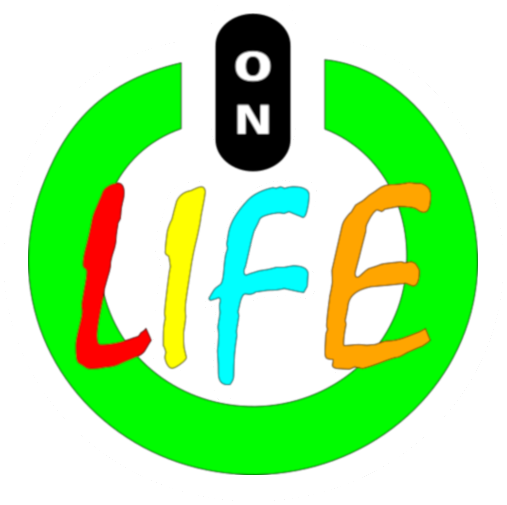 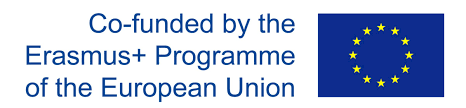 Building up an online teaching stage
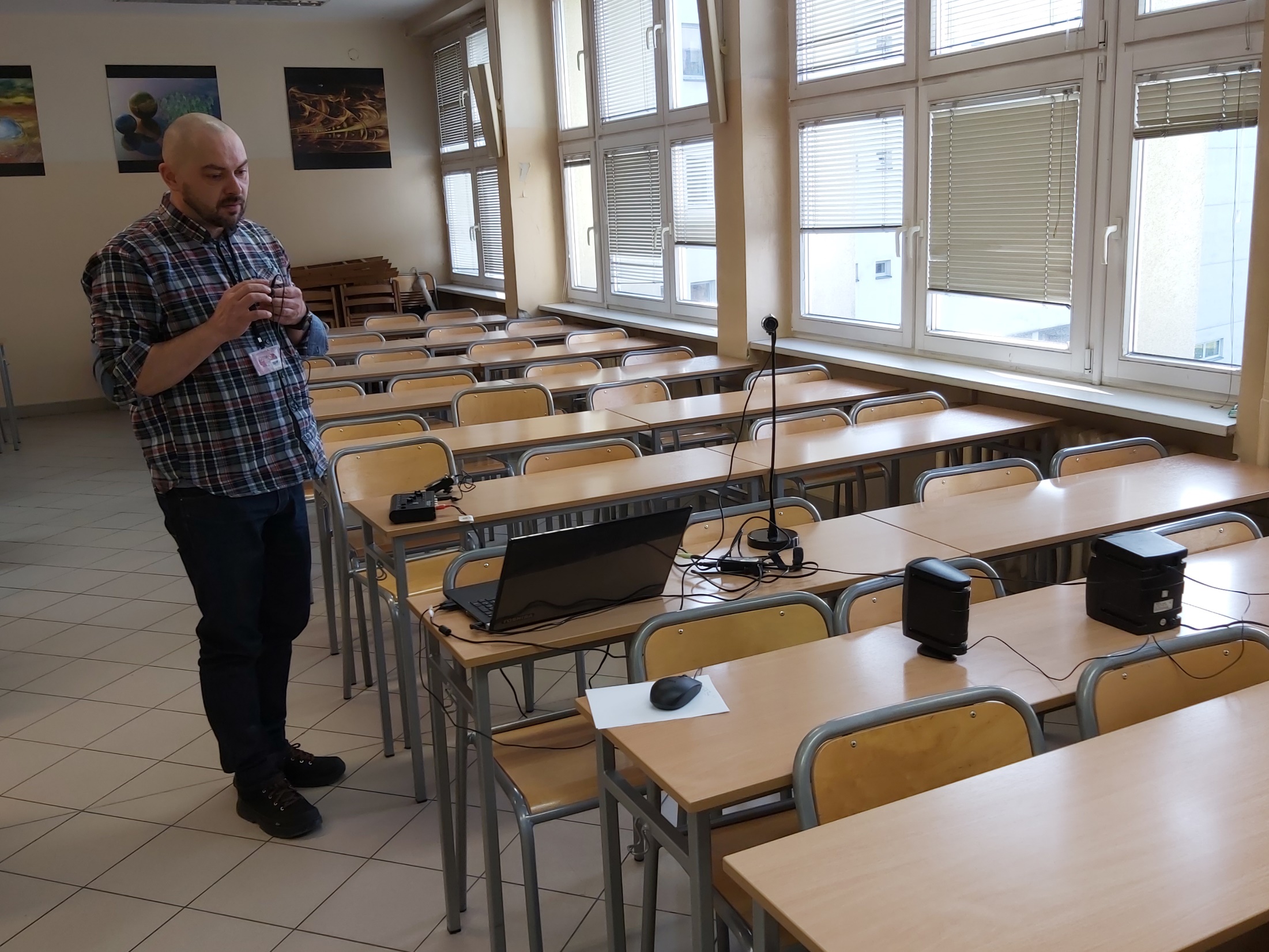 Four days after (March 17, 2020)
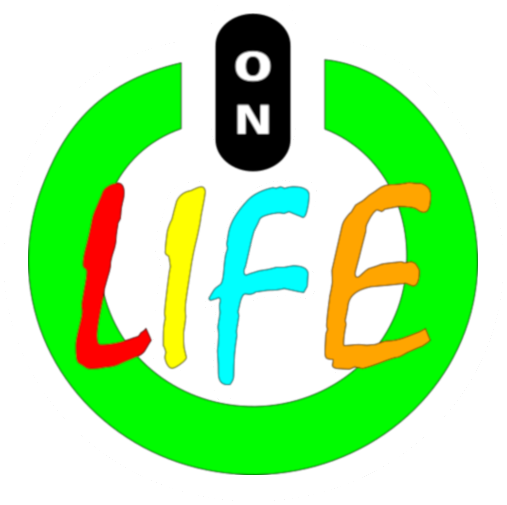 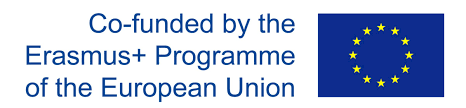 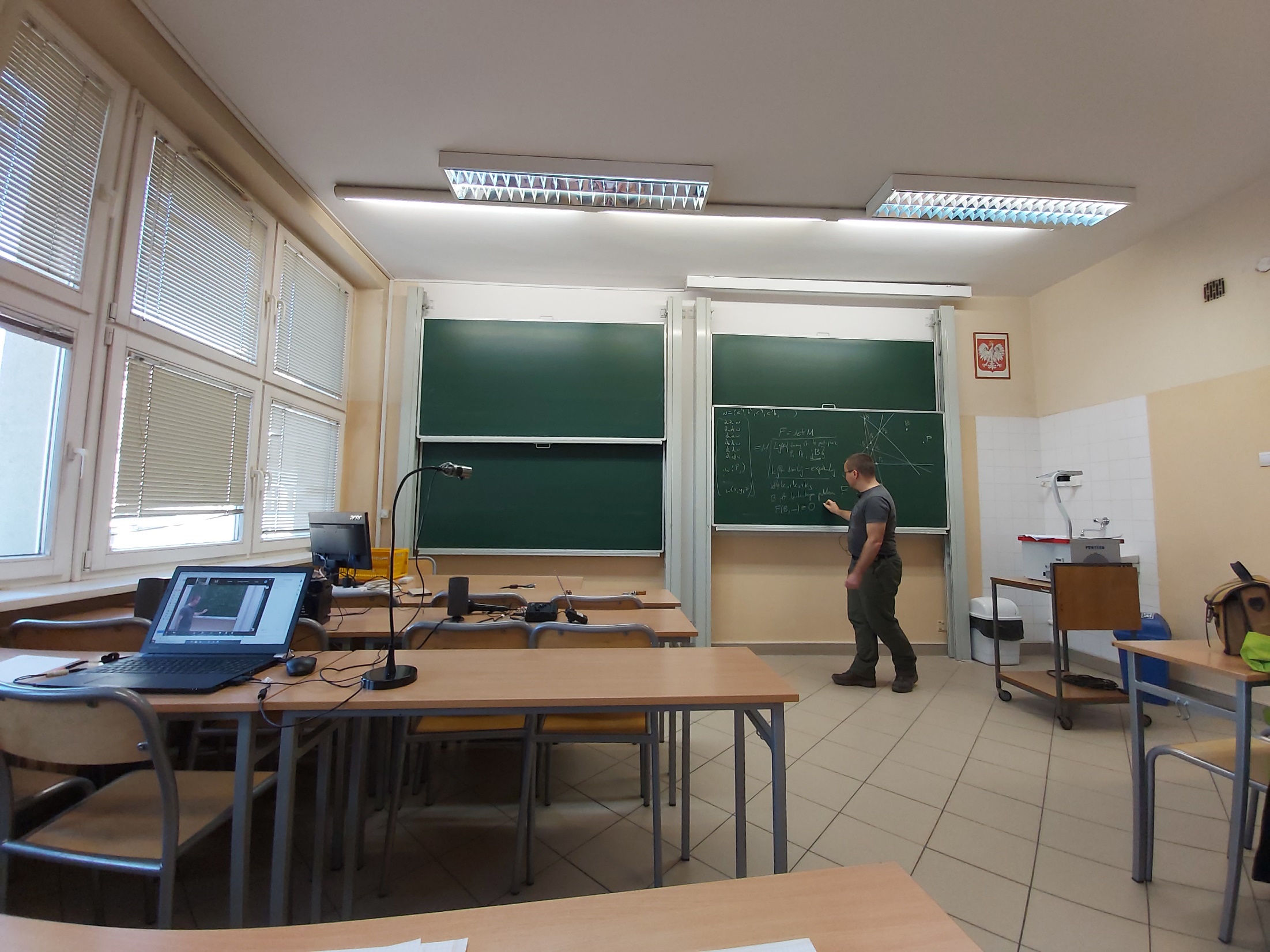 The first online research seminar on algebraic geometry
Two months after (May 13, 2020)
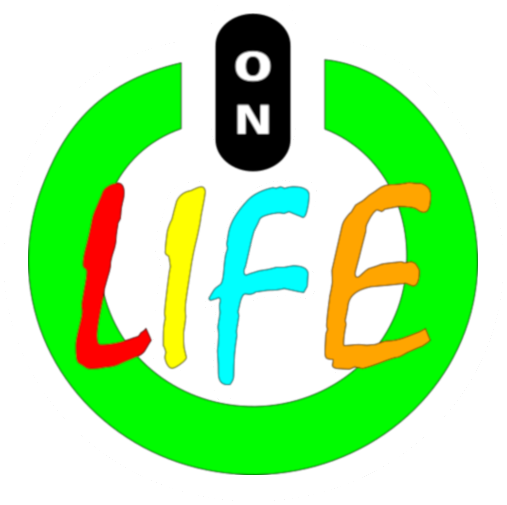 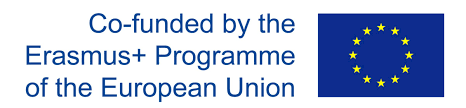 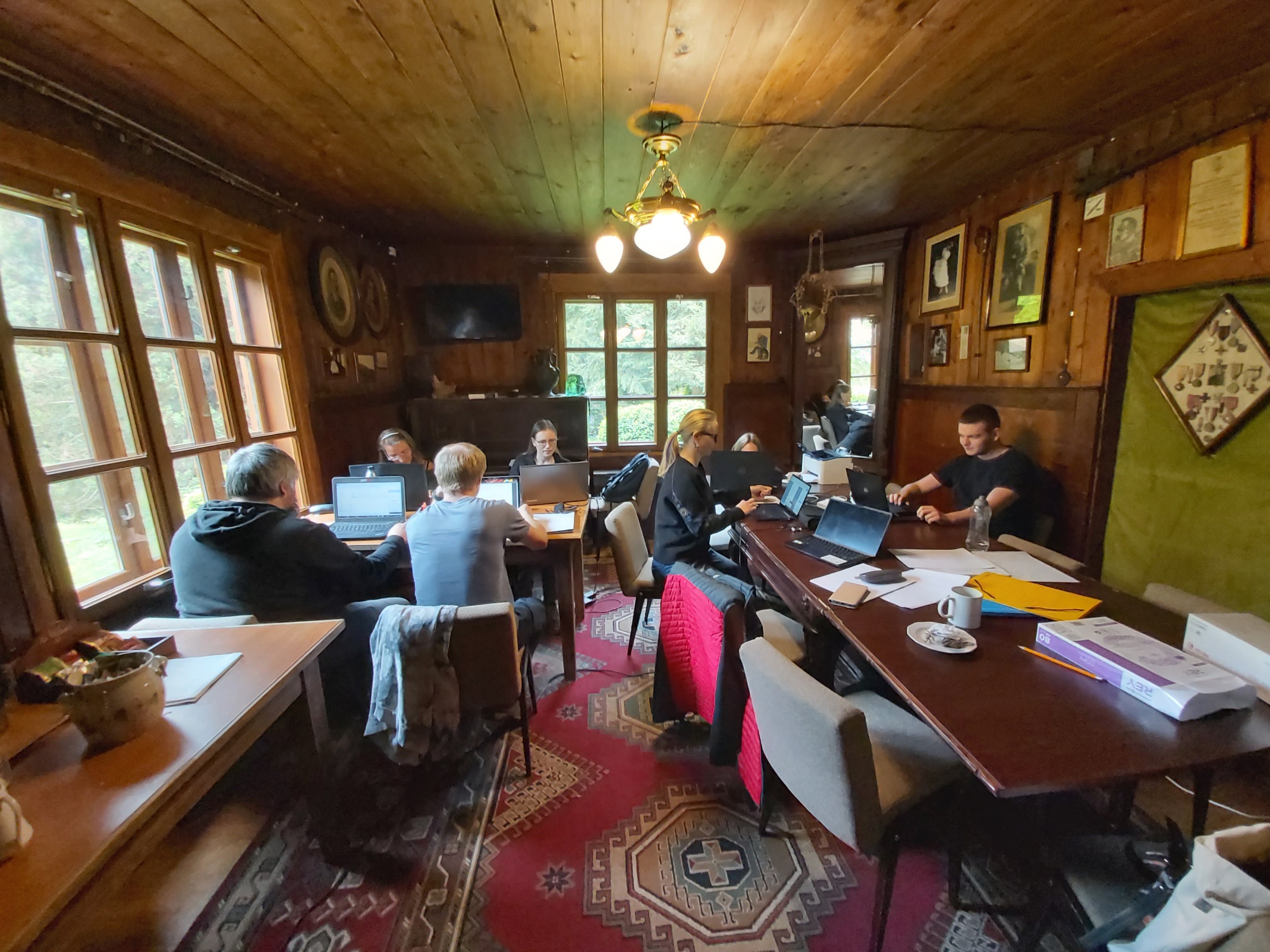 The first face to face conspiracy  research workshop on algebraic geometry
444 days after (June 1, 2021)
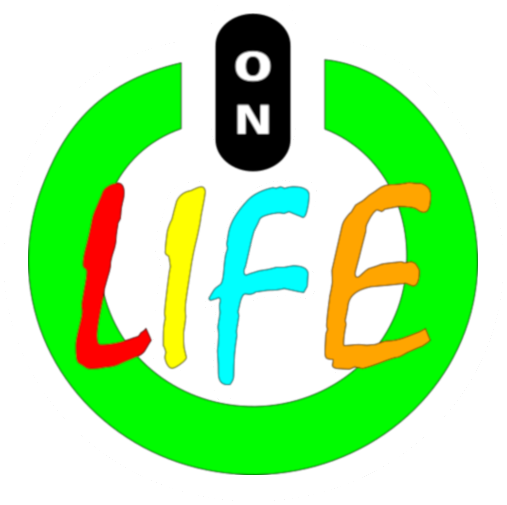 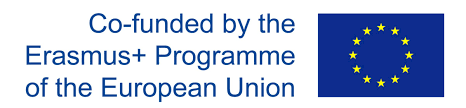 The ONLIFE project begins
750 days after (March 1-2, 2022)
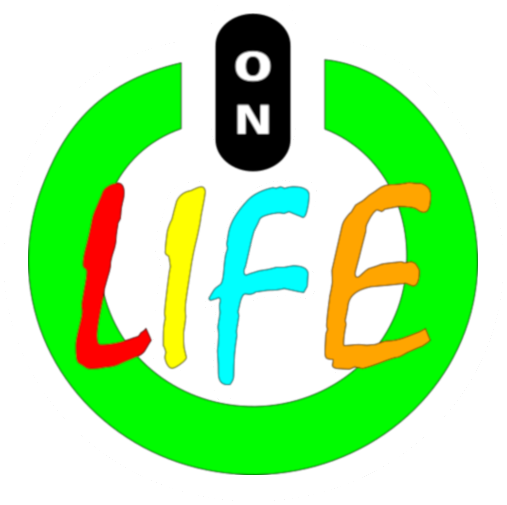 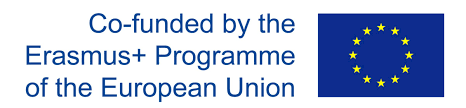 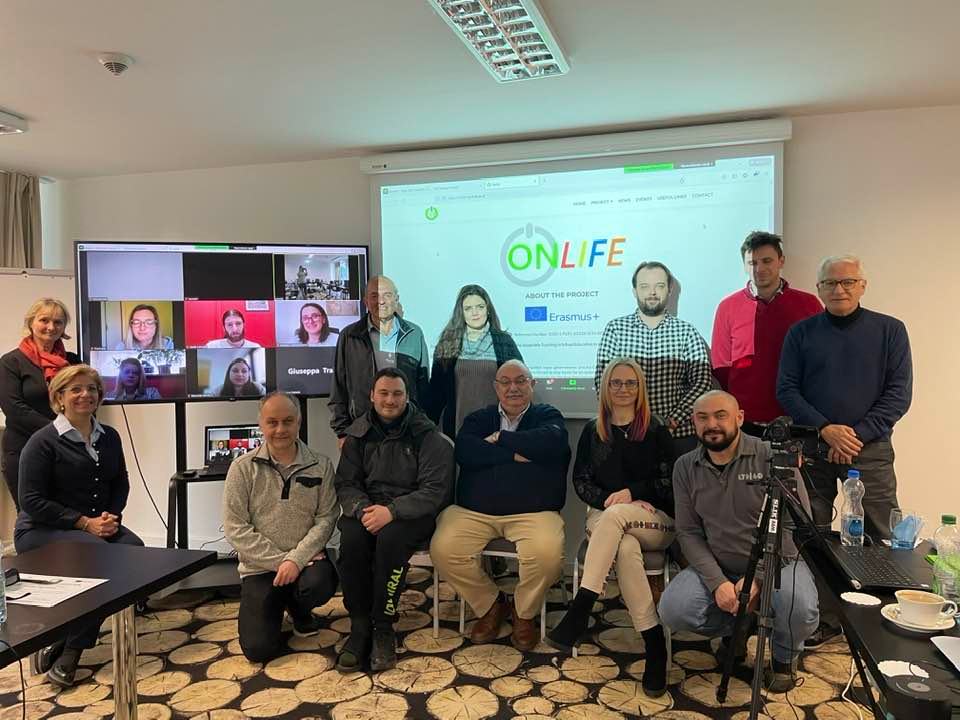 The first ONLIFE project meeting in a hybrid form
The ONLIFE Partners
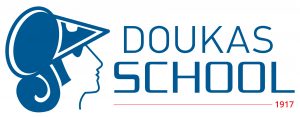 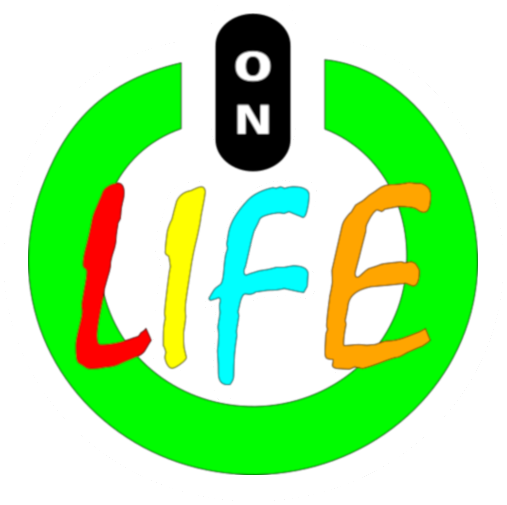 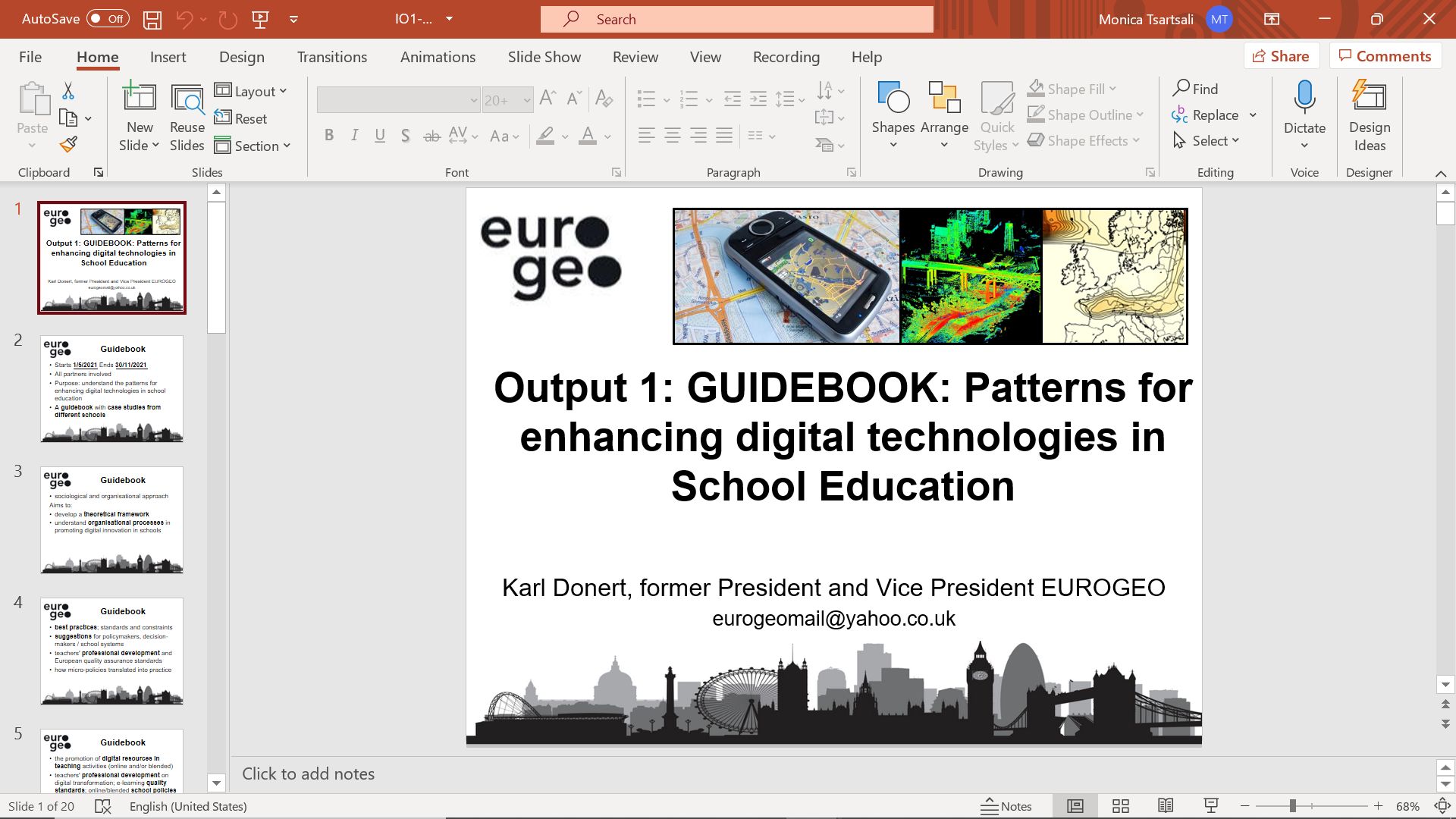 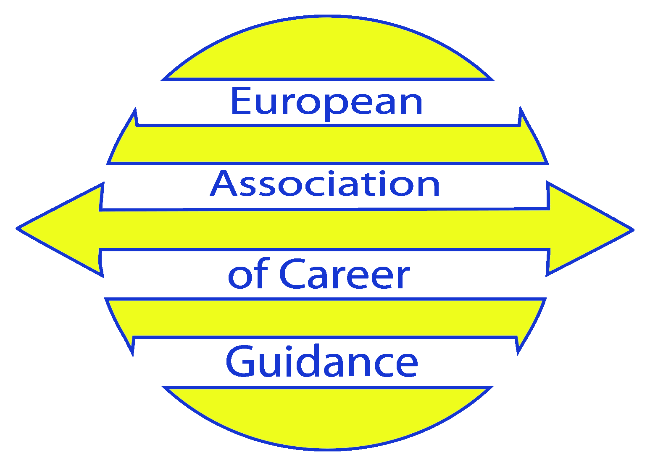 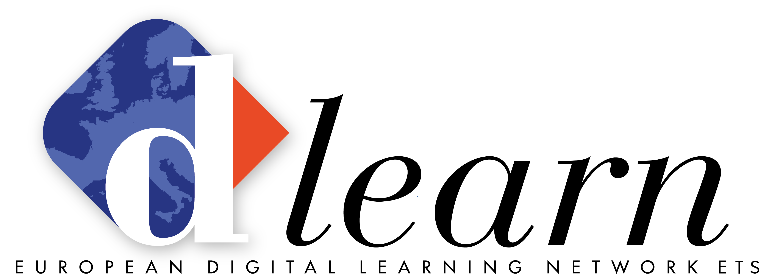 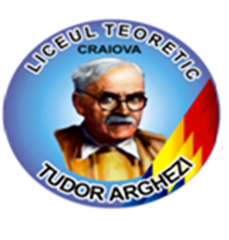 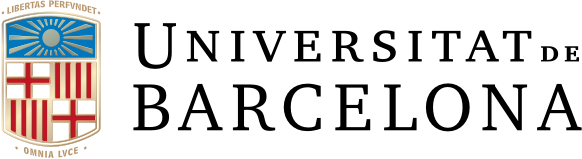 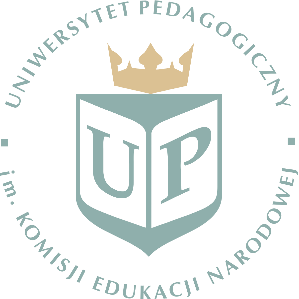 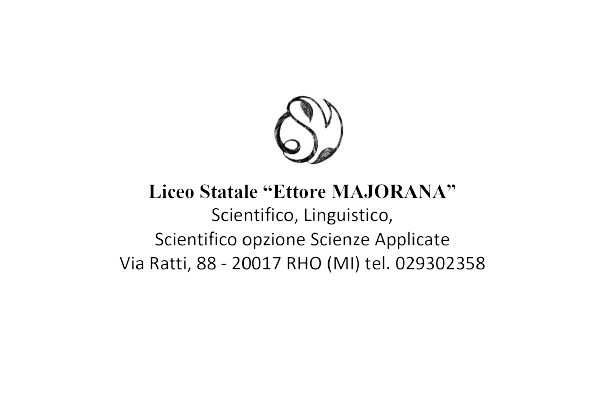 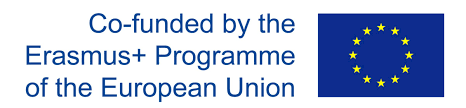